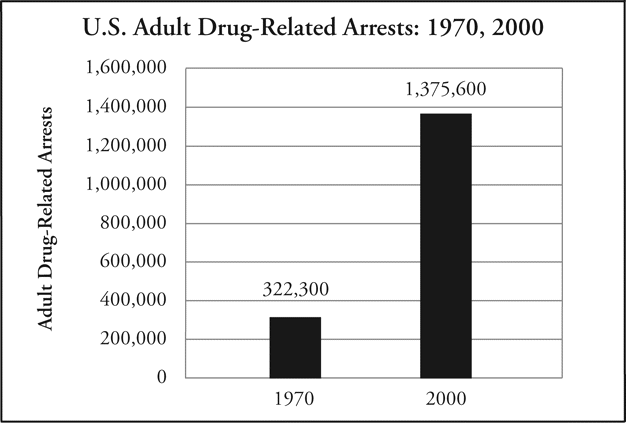 J Am Hist, Volume 97, Issue 3, December 2010, Pages 703–734, https://doi.org/10.1093/jahist/97.3.703
The content of this slide may be subject to copyright: please see the slide notes for details.
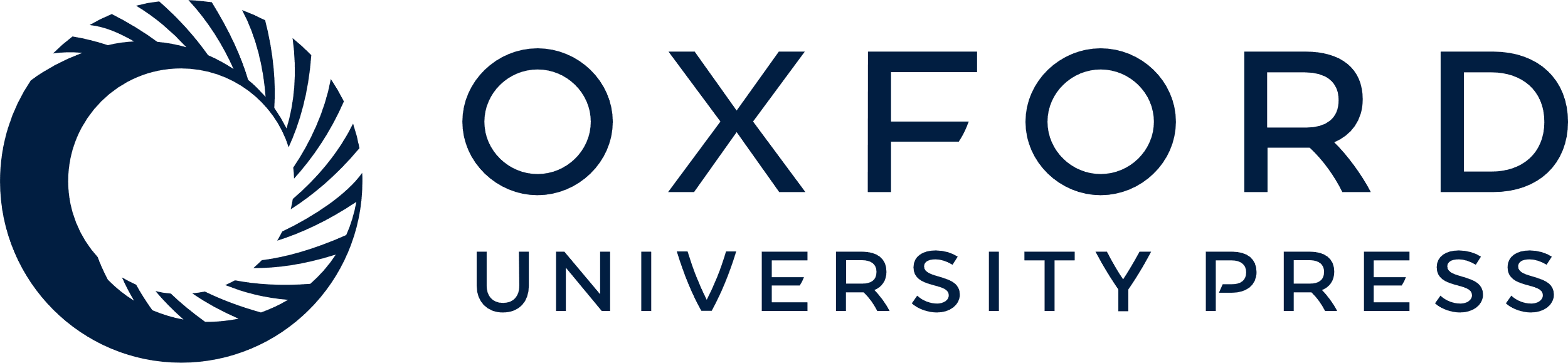 [Speaker Notes: Unless provided in the caption above, the following copyright applies to the content of this slide: © 2010 by the Organization of American Historians]
A police officer patrolling the halls of El Sereno Middle School in East Los Angeles in 2000. © Najlah ...
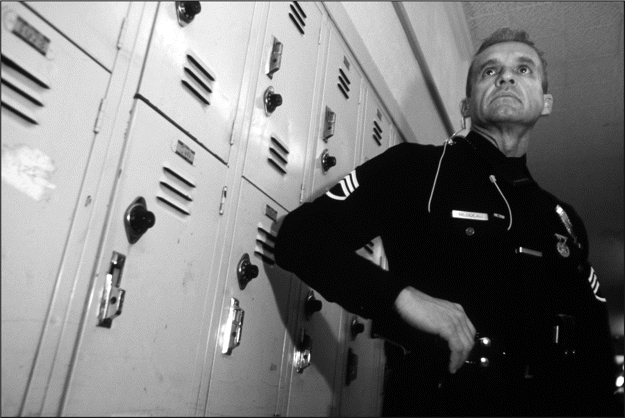 J Am Hist, Volume 97, Issue 3, December 2010, Pages 703–734, https://doi.org/10.1093/jahist/97.3.703
The content of this slide may be subject to copyright: please see the slide notes for details.
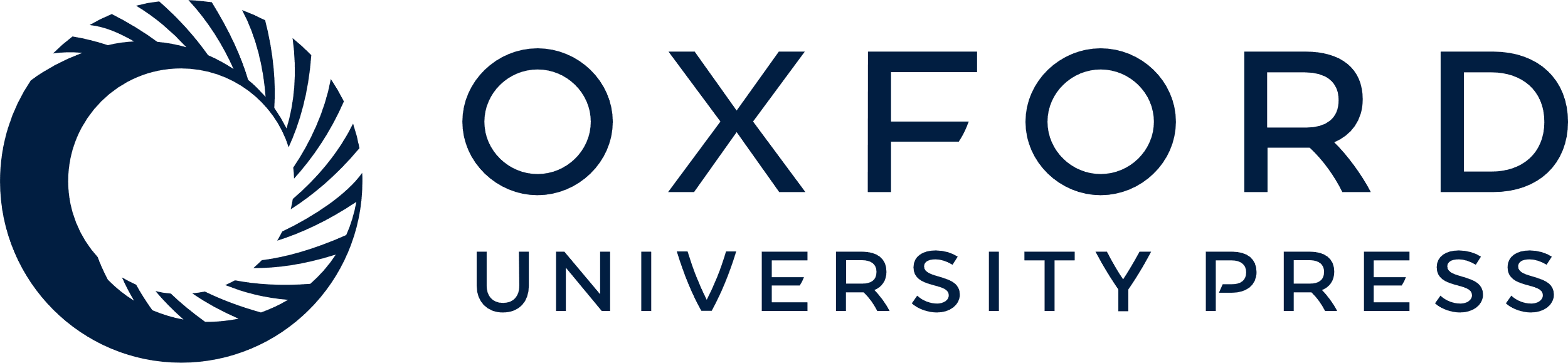 [Speaker Notes: A police officer patrolling the halls of El Sereno Middle School in East Los Angeles in 2000. © Najlah Feanny/Corbis.


Unless provided in the caption above, the following copyright applies to the content of this slide: © 2010 by the Organization of American Historians]
A policeman joins a force of nine hundred uniformed officers patrolling New York City subway trains in a new ...
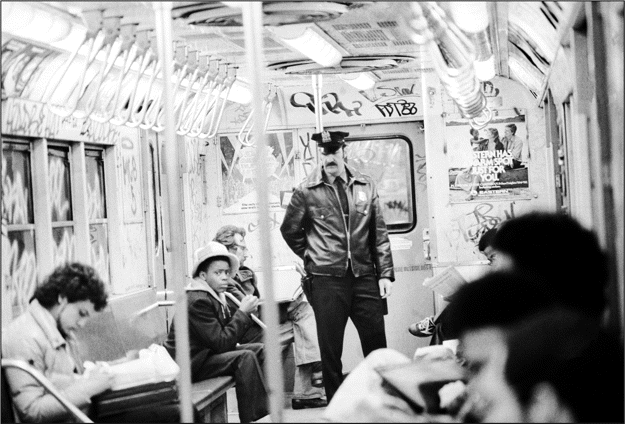 J Am Hist, Volume 97, Issue 3, December 2010, Pages 703–734, https://doi.org/10.1093/jahist/97.3.703
The content of this slide may be subject to copyright: please see the slide notes for details.
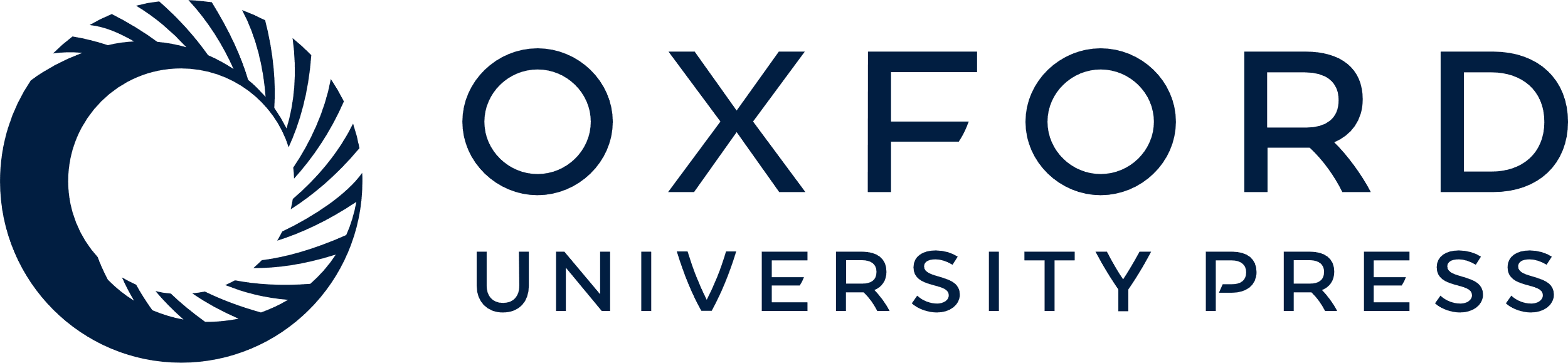 [Speaker Notes: A policeman joins a force of nine hundred uniformed officers patrolling New York City subway trains in a new anticrime campaign in 1979. © Bettman/Corbis.


Unless provided in the caption above, the following copyright applies to the content of this slide: © 2010 by the Organization of American Historians]
Prisoners protesting their working and living conditions at the Attica State Correctional Facility in New ...
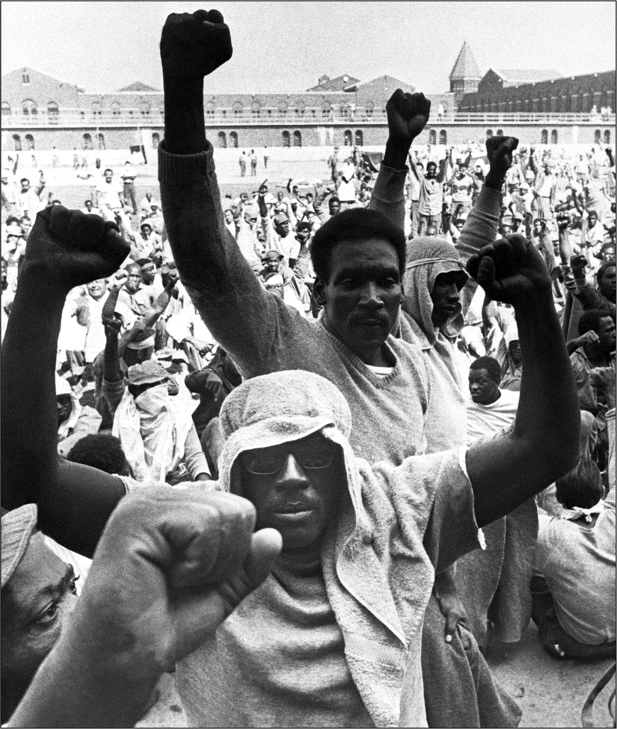 J Am Hist, Volume 97, Issue 3, December 2010, Pages 703–734, https://doi.org/10.1093/jahist/97.3.703
The content of this slide may be subject to copyright: please see the slide notes for details.
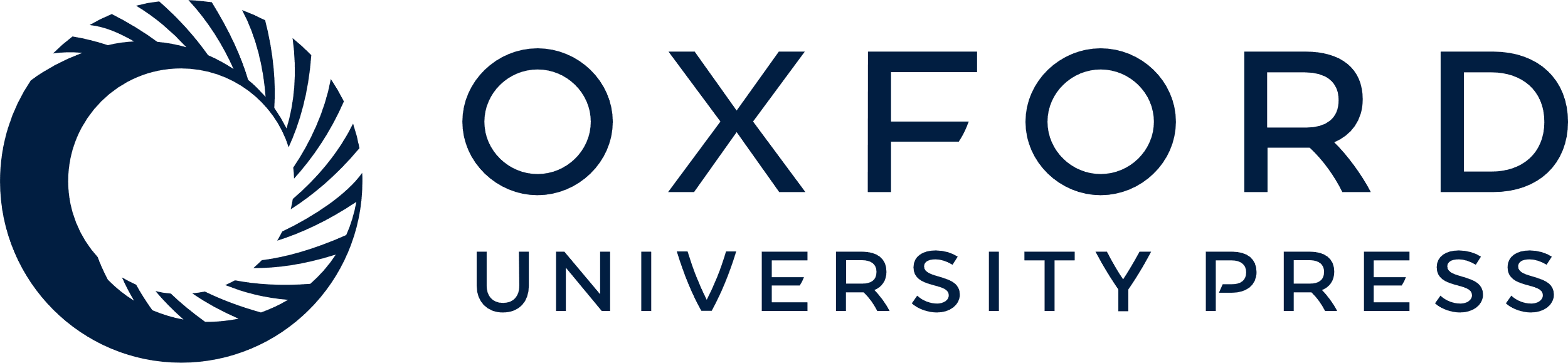 [Speaker Notes: Prisoners protesting their working and living conditions at the Attica State Correctional Facility in New York in 1971. © Bettman.


Unless provided in the caption above, the following copyright applies to the content of this slide: © 2010 by the Organization of American Historians]
An inmate and Vietnam War veteran making shirts in a Virginia correctional facility in 1985. © ...
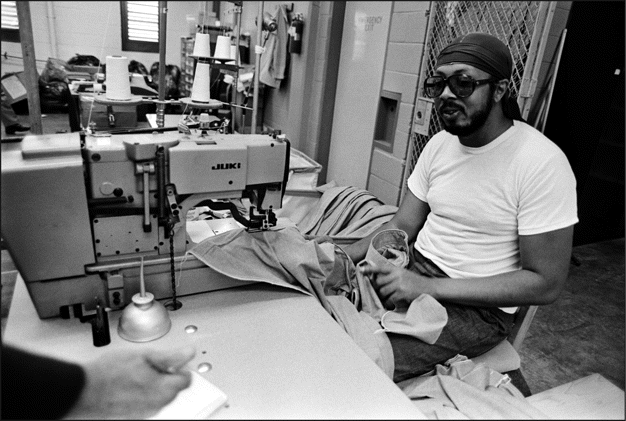 J Am Hist, Volume 97, Issue 3, December 2010, Pages 703–734, https://doi.org/10.1093/jahist/97.3.703
The content of this slide may be subject to copyright: please see the slide notes for details.
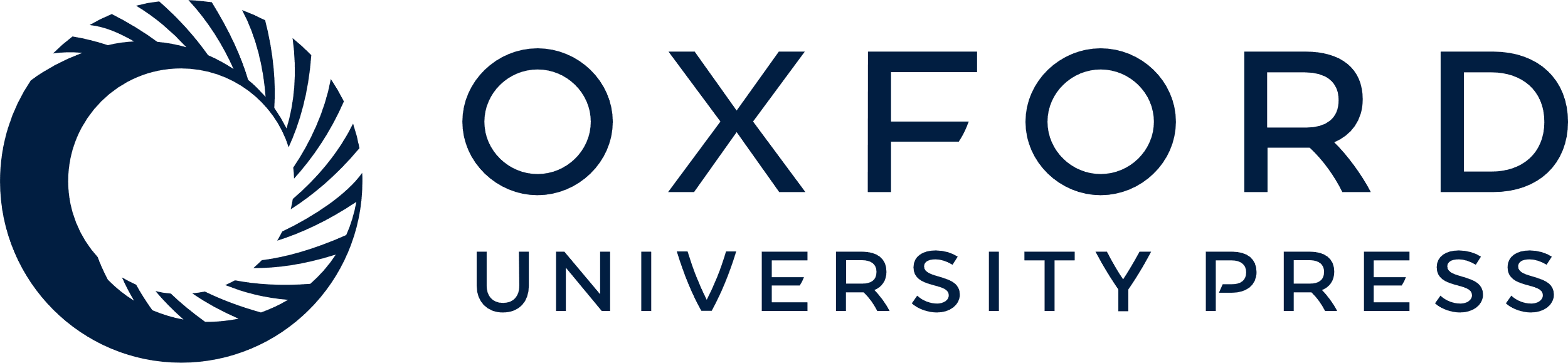 [Speaker Notes: An inmate and Vietnam War veteran making shirts in a Virginia correctional facility in 1985. © Bettman/Corbis.


Unless provided in the caption above, the following copyright applies to the content of this slide: © 2010 by the Organization of American Historians]
Source: “Homicide Rate Trends, 1900–1926,” Bureau of Justice Statistics, ...
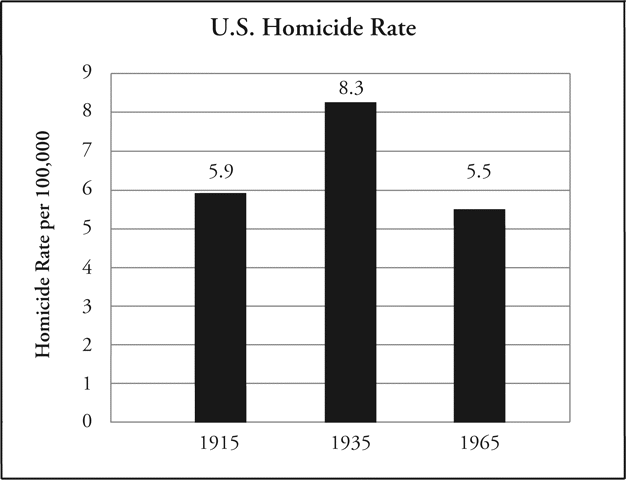 J Am Hist, Volume 97, Issue 3, December 2010, Pages 703–734, https://doi.org/10.1093/jahist/97.3.703
The content of this slide may be subject to copyright: please see the slide notes for details.
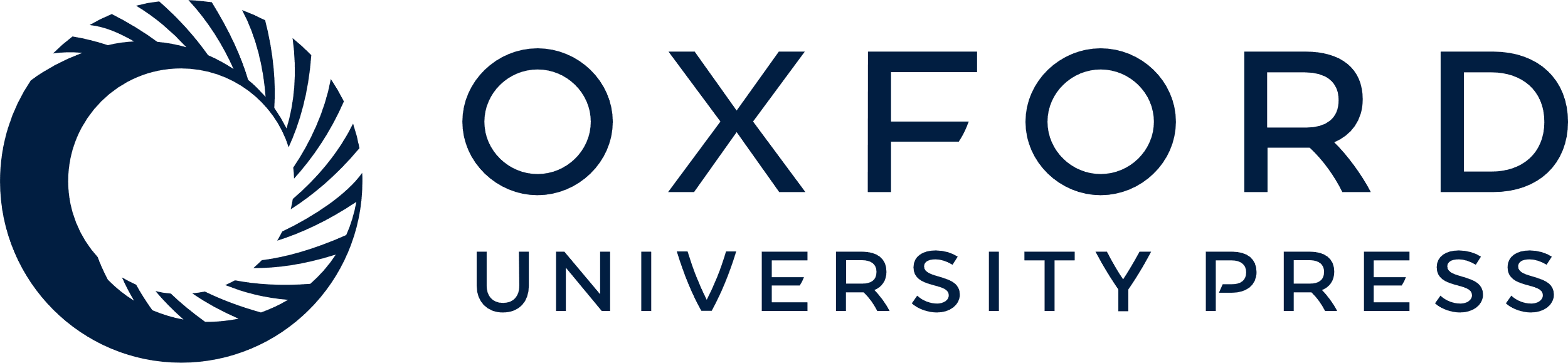 [Speaker Notes: Source: “Homicide Rate Trends, 1900–1926,” Bureau of Justice Statistics, http//bjs.ojp.usdoj.gov/content/glance/tables/hmrttab.cfm.


Unless provided in the caption above, the following copyright applies to the content of this slide: © 2010 by the Organization of American Historians]
Source: “United States Crime Index Rates per 100,000 Inhabitants, 1960–2009,” Data: Federal Bureau of ...
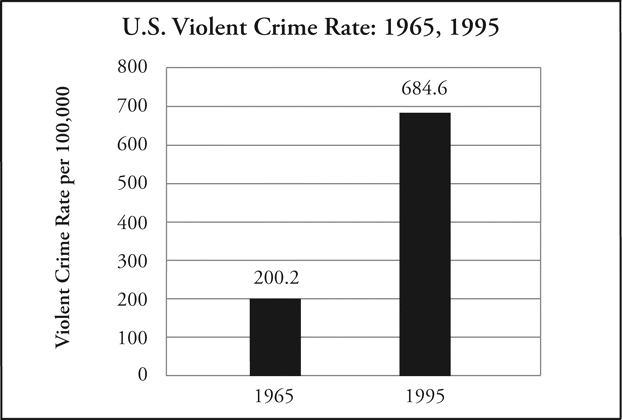 J Am Hist, Volume 97, Issue 3, December 2010, Pages 703–734, https://doi.org/10.1093/jahist/97.3.703
The content of this slide may be subject to copyright: please see the slide notes for details.
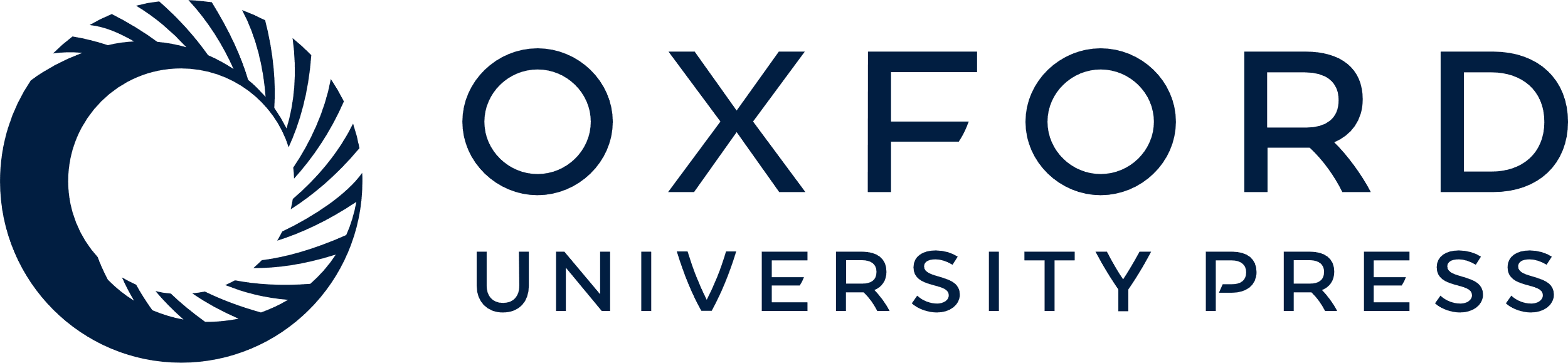 [Speaker Notes: Source: “United States Crime Index Rates per 100,000 Inhabitants, 1960–2009,” Data: Federal Bureau of Investigation, Uniform Crime Reports, http//www.disastercenter.com/crime/uscrime.html.


Unless provided in the caption above, the following copyright applies to the content of this slide: © 2010 by the Organization of American Historians]
President Lyndon B. Johnson submits a twenty-three-point anticrime program to Congress in 1968. © ...
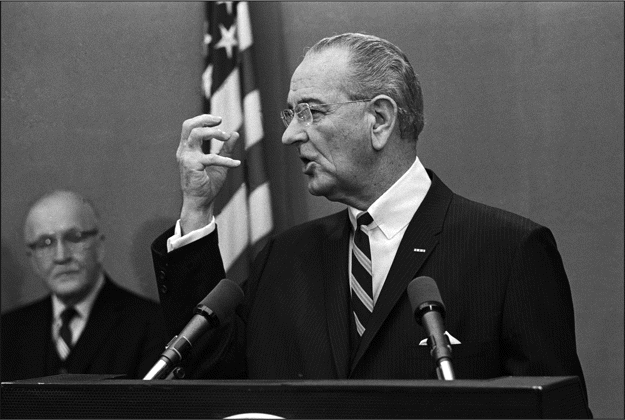 J Am Hist, Volume 97, Issue 3, December 2010, Pages 703–734, https://doi.org/10.1093/jahist/97.3.703
The content of this slide may be subject to copyright: please see the slide notes for details.
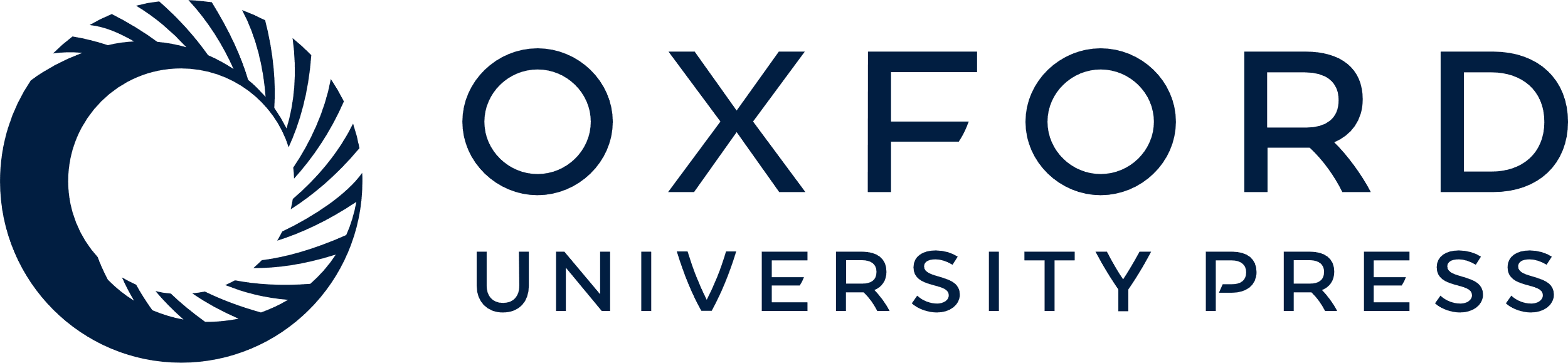 [Speaker Notes: President Lyndon B. Johnson submits a twenty-three-point anticrime program to Congress in 1968. © Bettman/Corbis.


Unless provided in the caption above, the following copyright applies to the content of this slide: © 2010 by the Organization of American Historians]